Provinciale weg N264.36 deelgebied 2: Volkelseweg en BoswegOnlinepresentatie voorgenomen maatregelen groot onderhoudWelkom bij deze presentatie
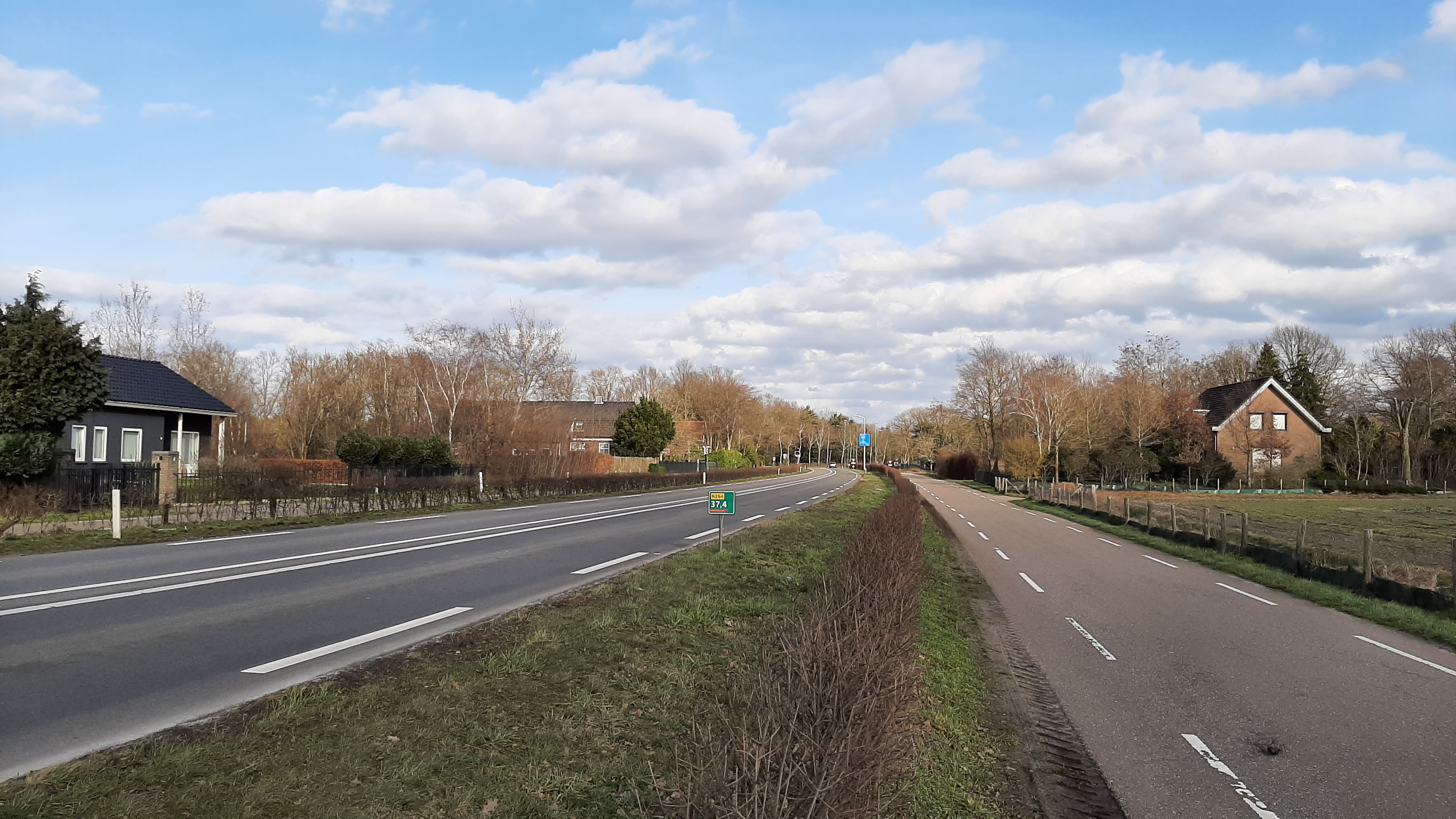 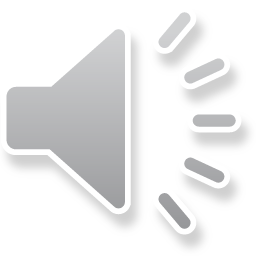 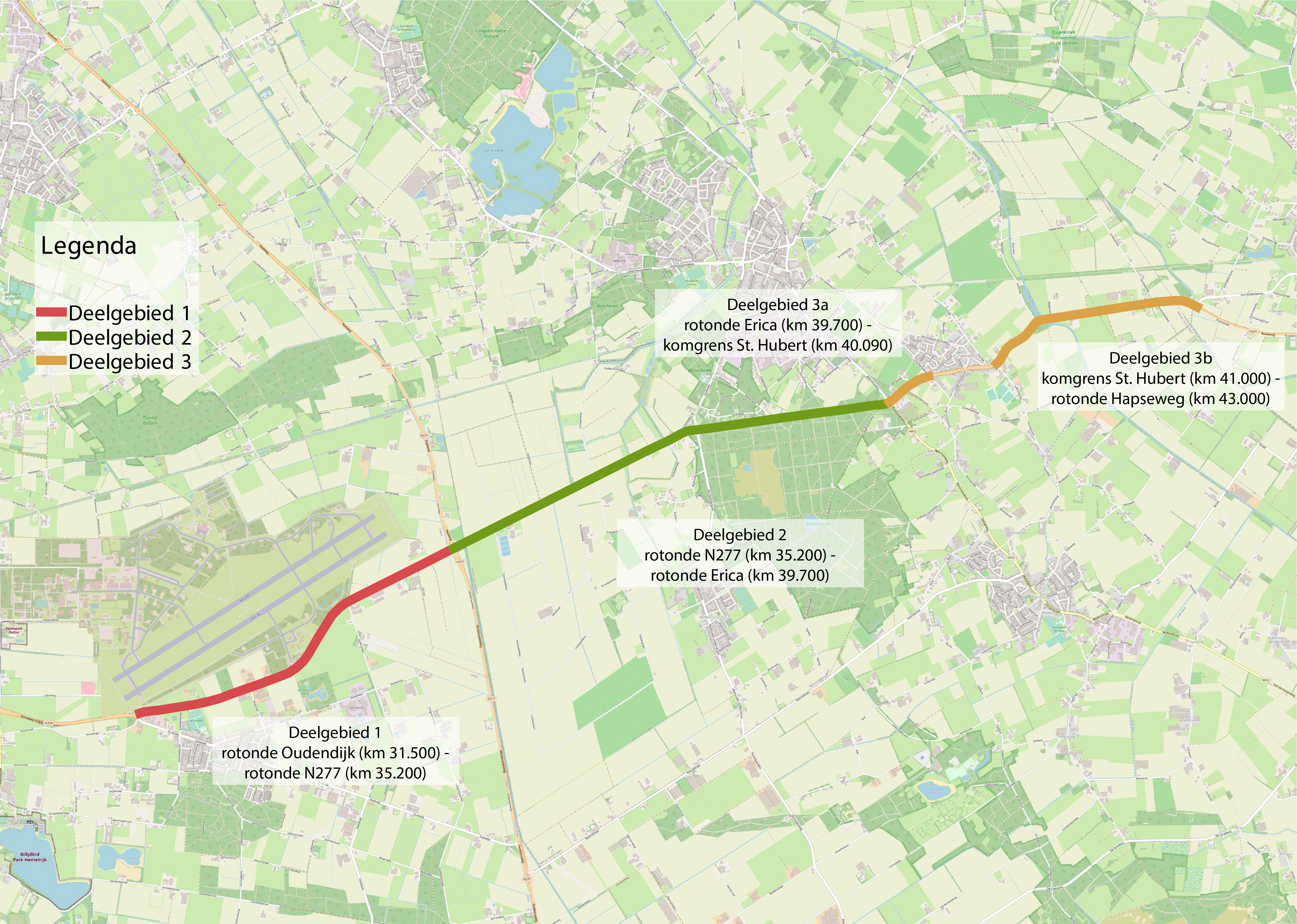 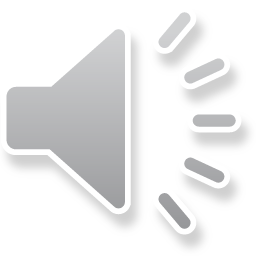 N264.36   Deelgebied 2
Groot onderhoud:
Verharding wordt vervangen
De belijning wordt vernieuwd

Kleine maatregelen 
leefbaarheid & verkeersveiligheid:
Zorgen voor veilige fietsoversteken
Het afschermen van bomen
Stil asfalt
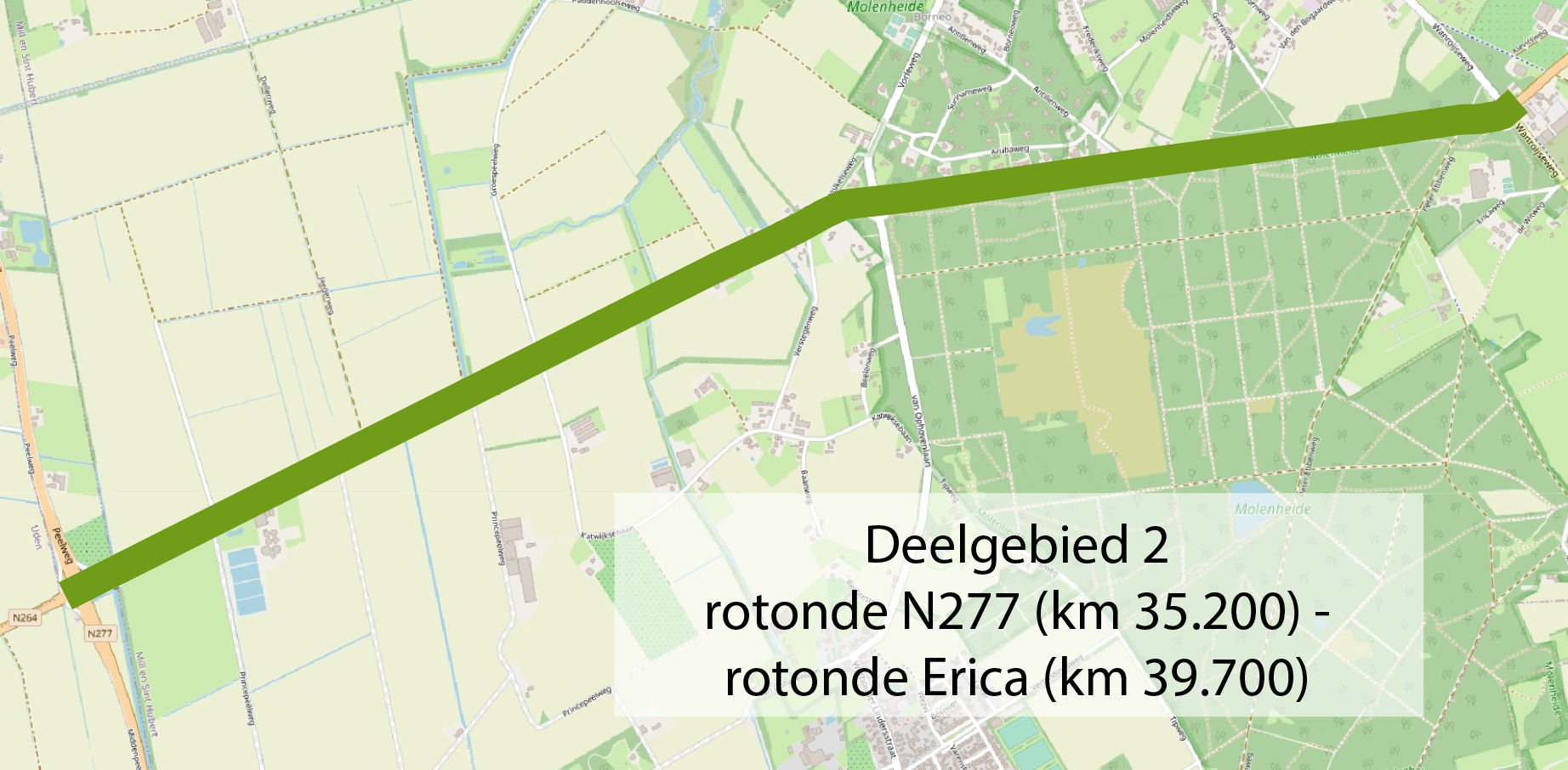 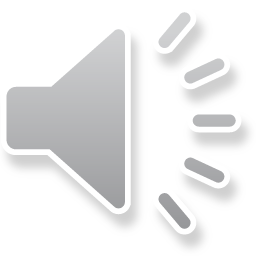 Het proces
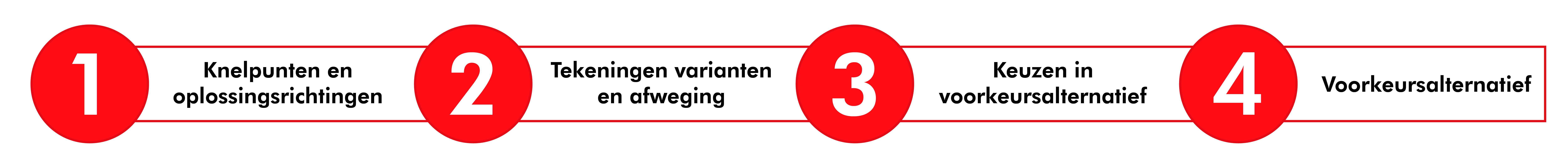 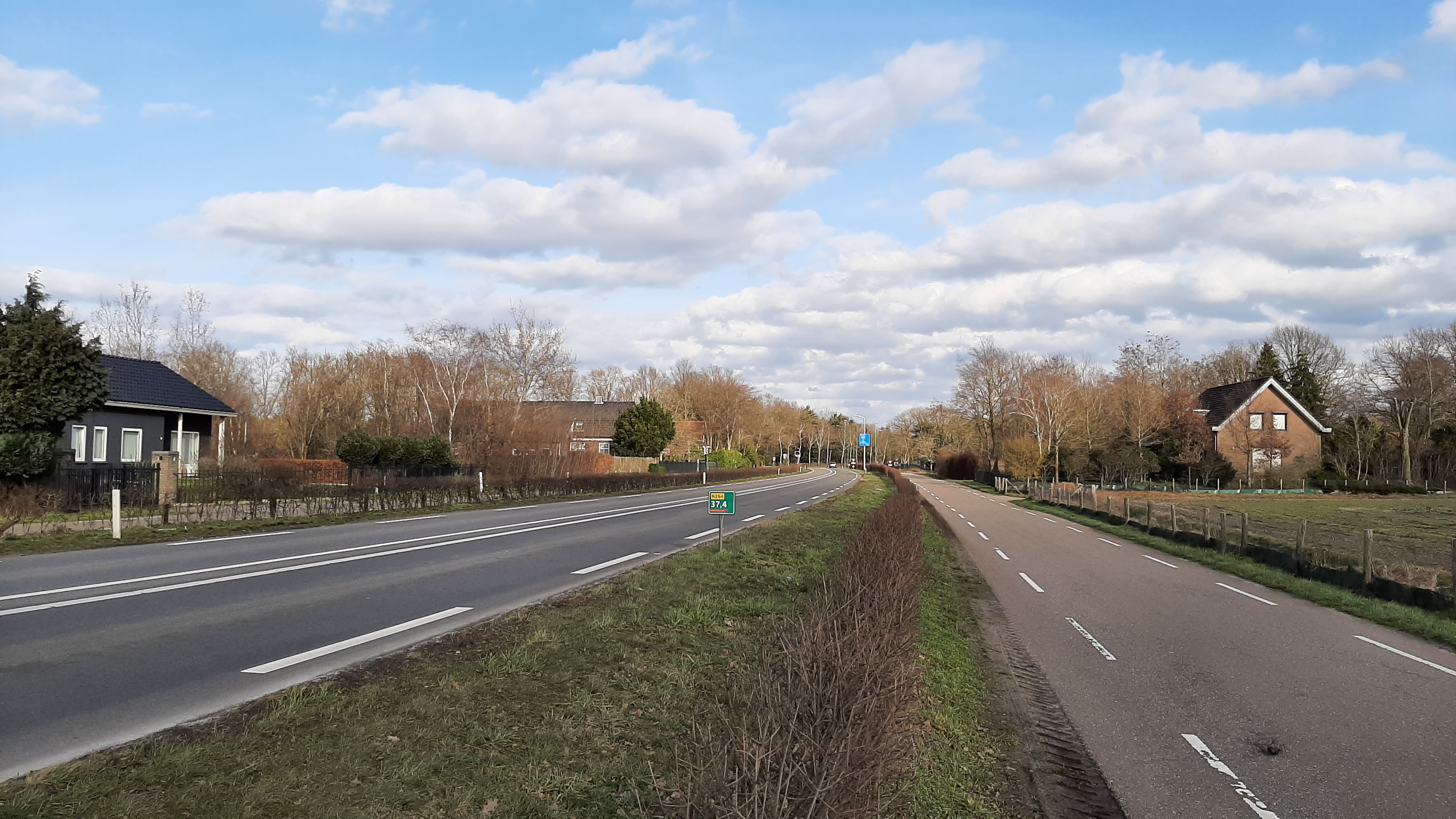 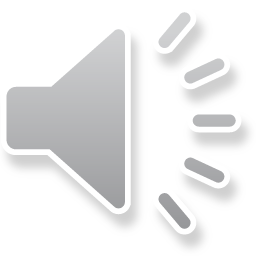 Overzicht maatregelen deelgebied 2
•     Verwijderen bomen dicht op de weg
        •     Toepassen geleidenrail
                        • Fietsoversteek Groespeelweg
                                •   Fietsoversteek Antillenweg
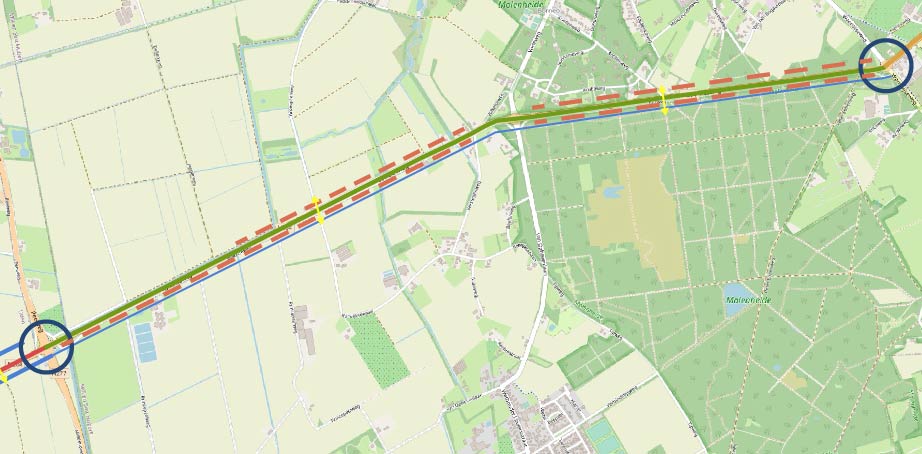 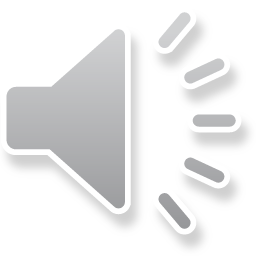 Volkelseweg, verwijderen Wilgen dicht op de weg
Compensatie van bomen in de zuidelijke berm
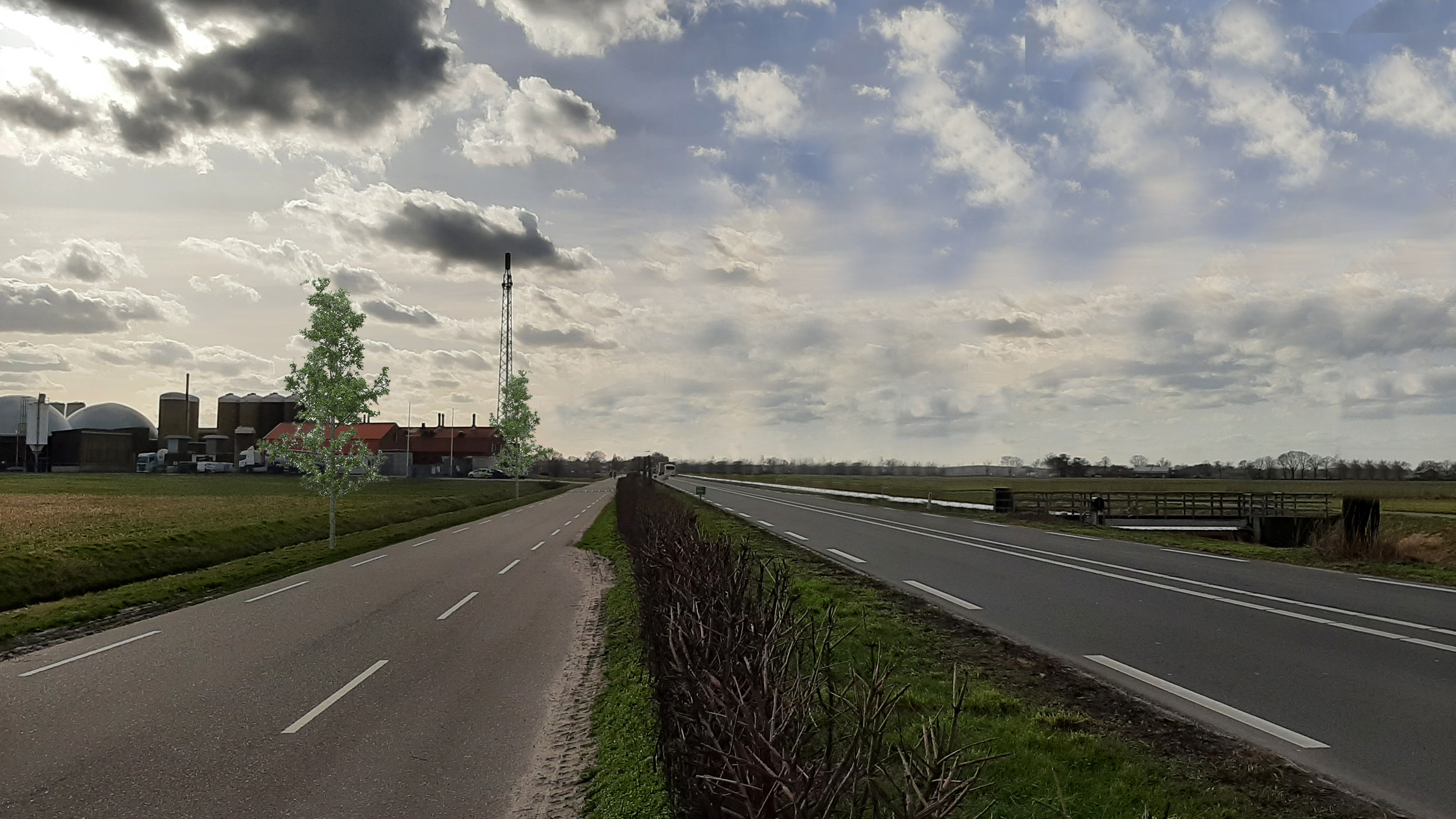 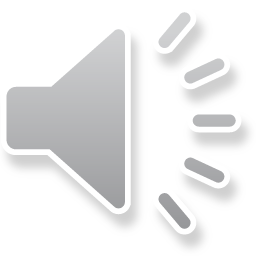 Fietsoversteek Groespeelweg en Antillenweg
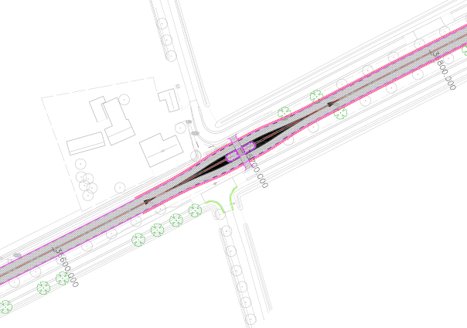 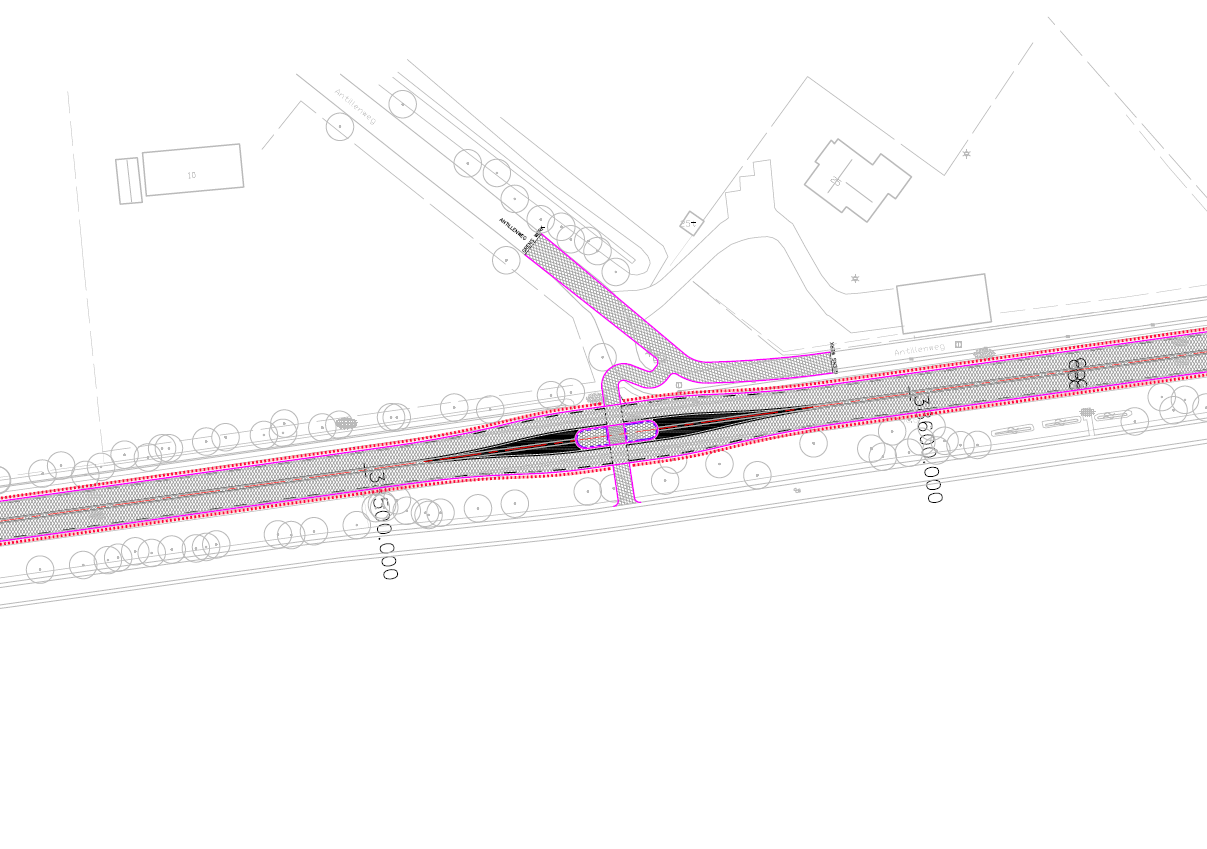 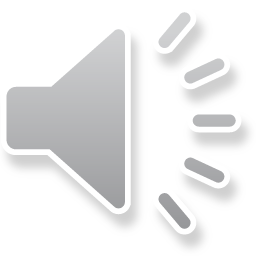 Afschermen van bomen met geleidenrail
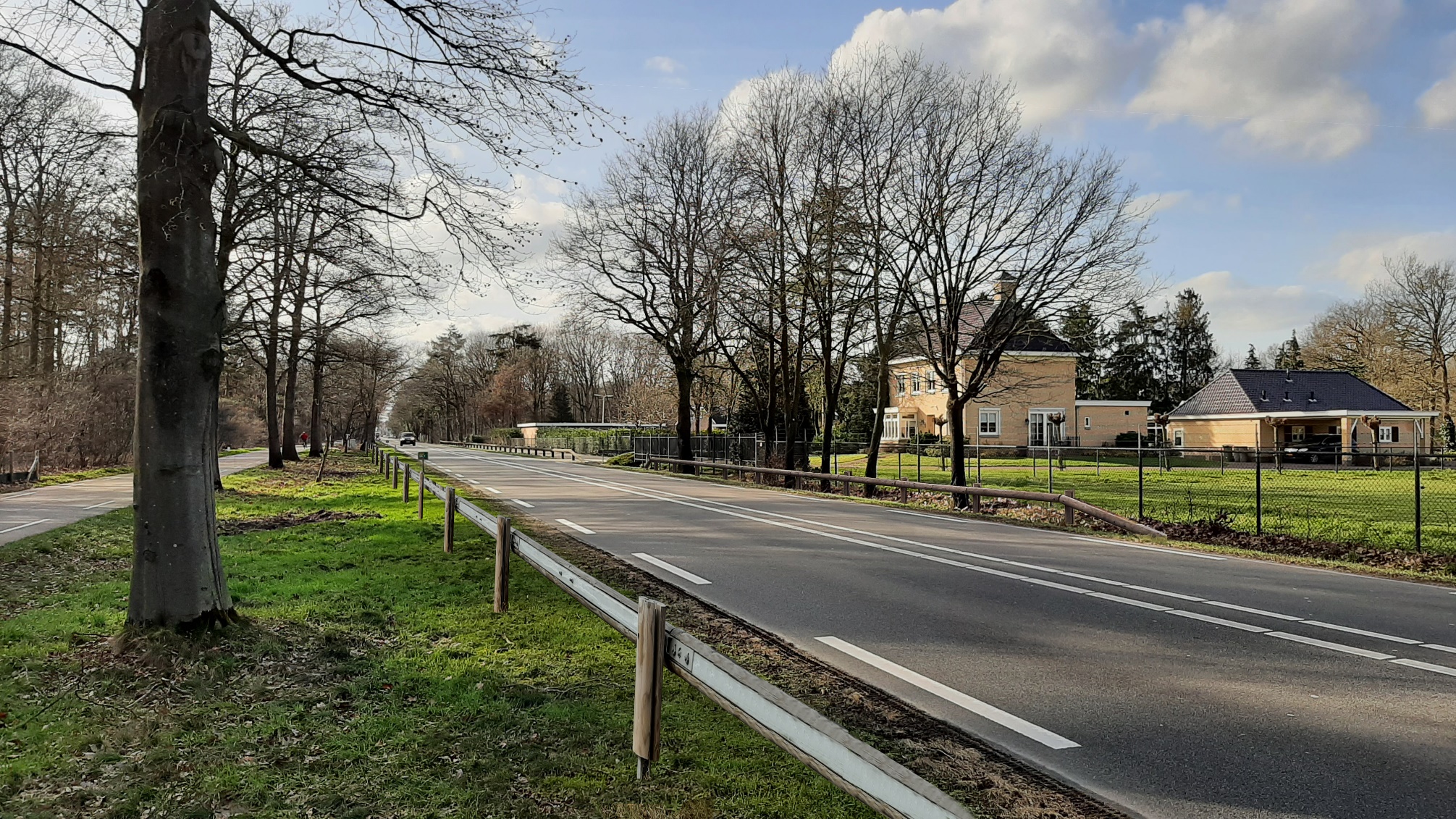 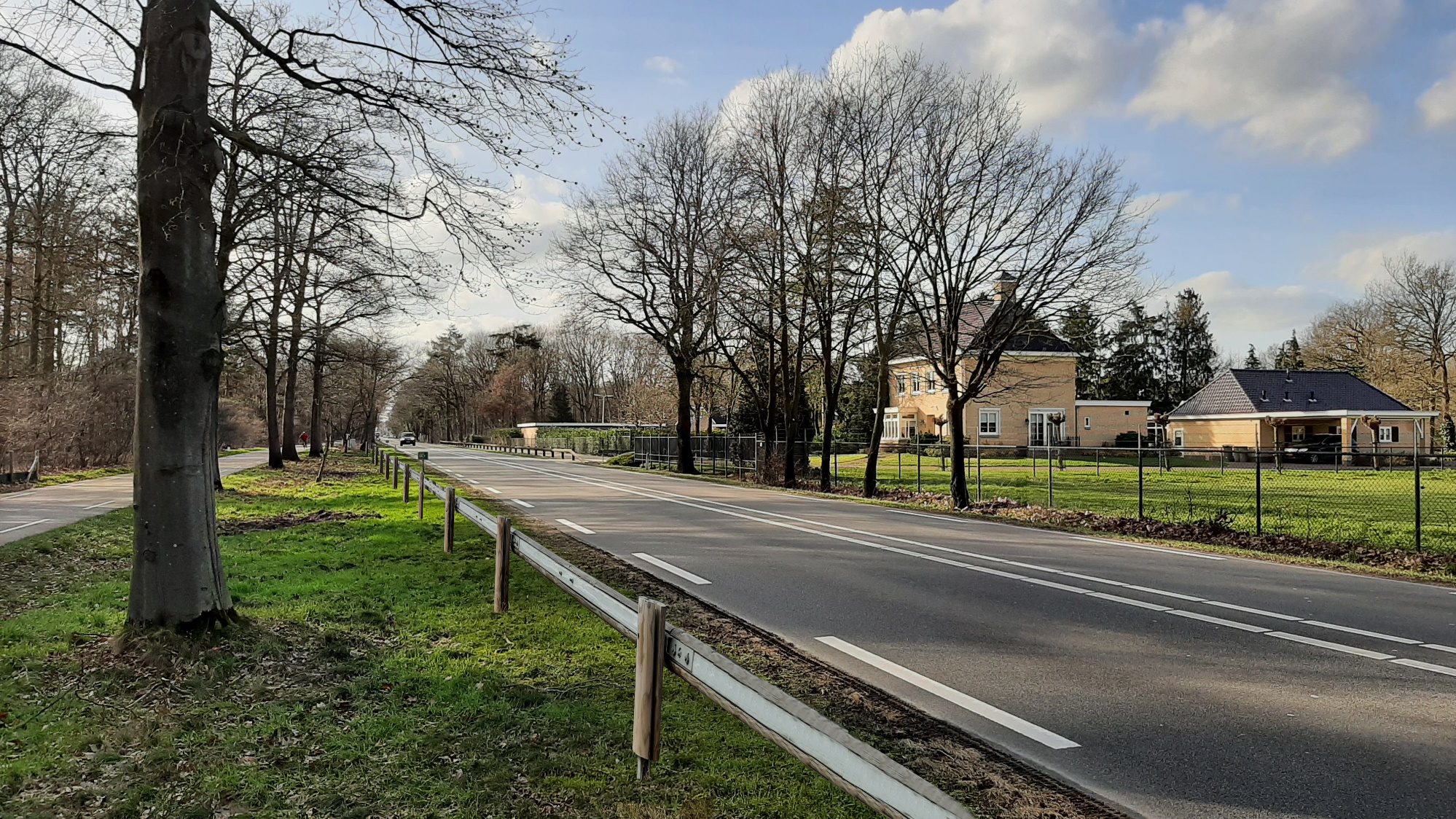 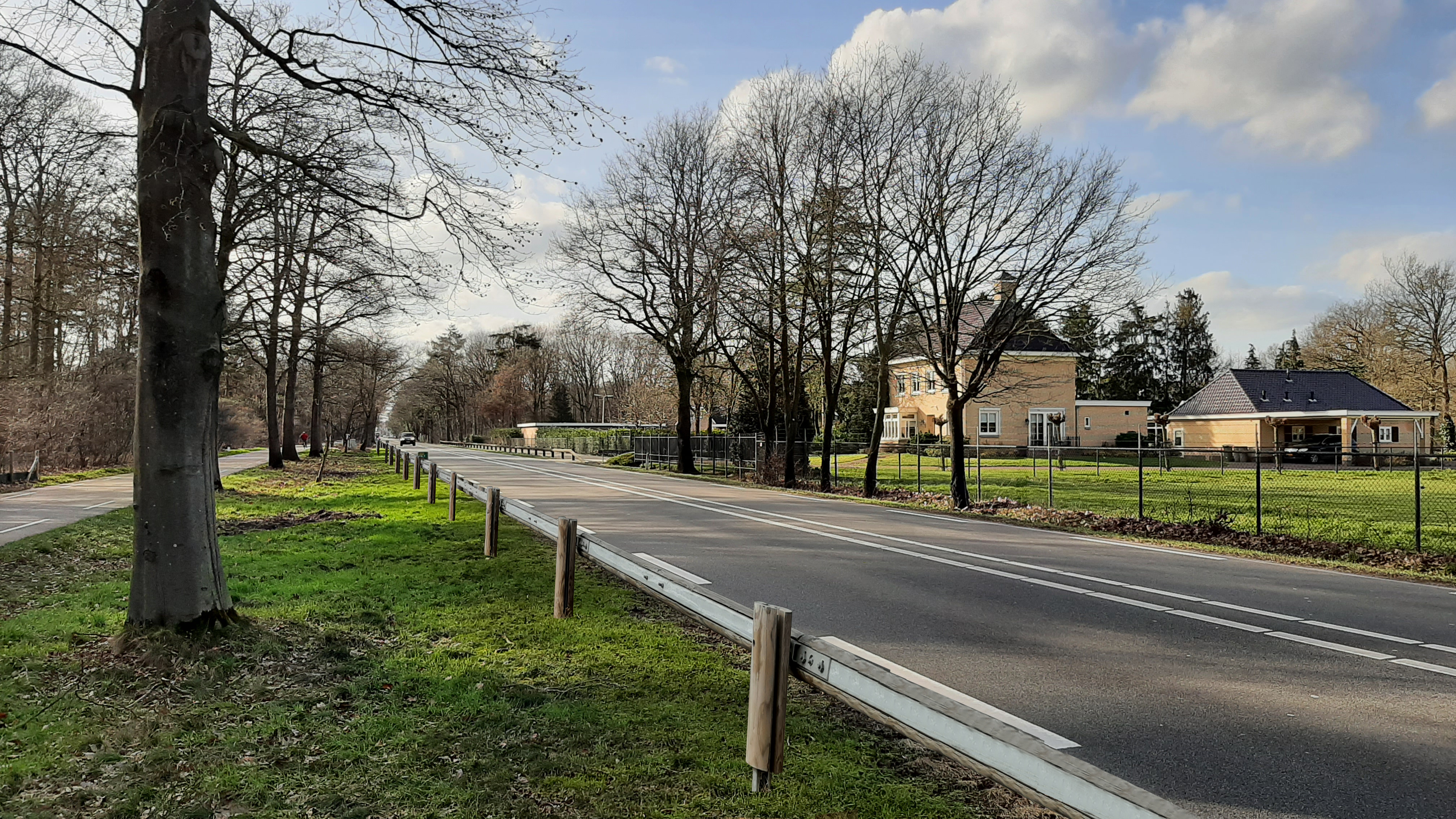 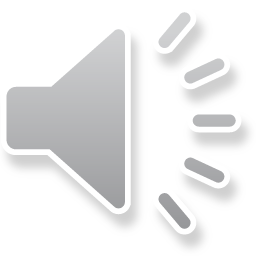 Vervolgproces:2022   	contractvoorbereidingen2023	uitvoeren werkzaamheden
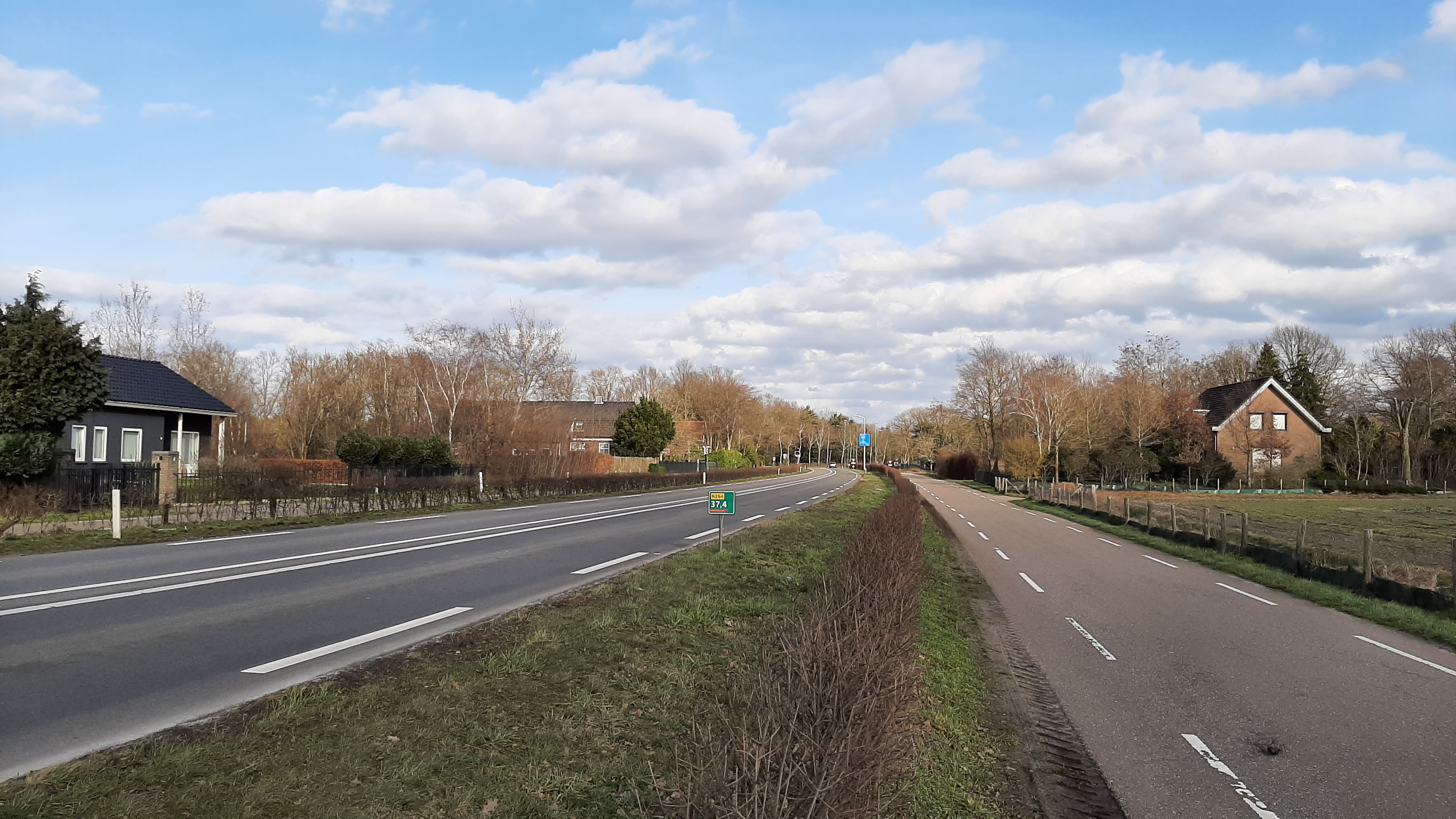 Vragen of meer informatie?Projectenwebsite:  www.brabant.nl/N264odiliapeelhapsMailadres:  n264@brabant.nlAanmelden voor digitale nieuwsbrief? www.brabant.nl/N264odiliapeelhaps         Bedankt voor uw aandacht
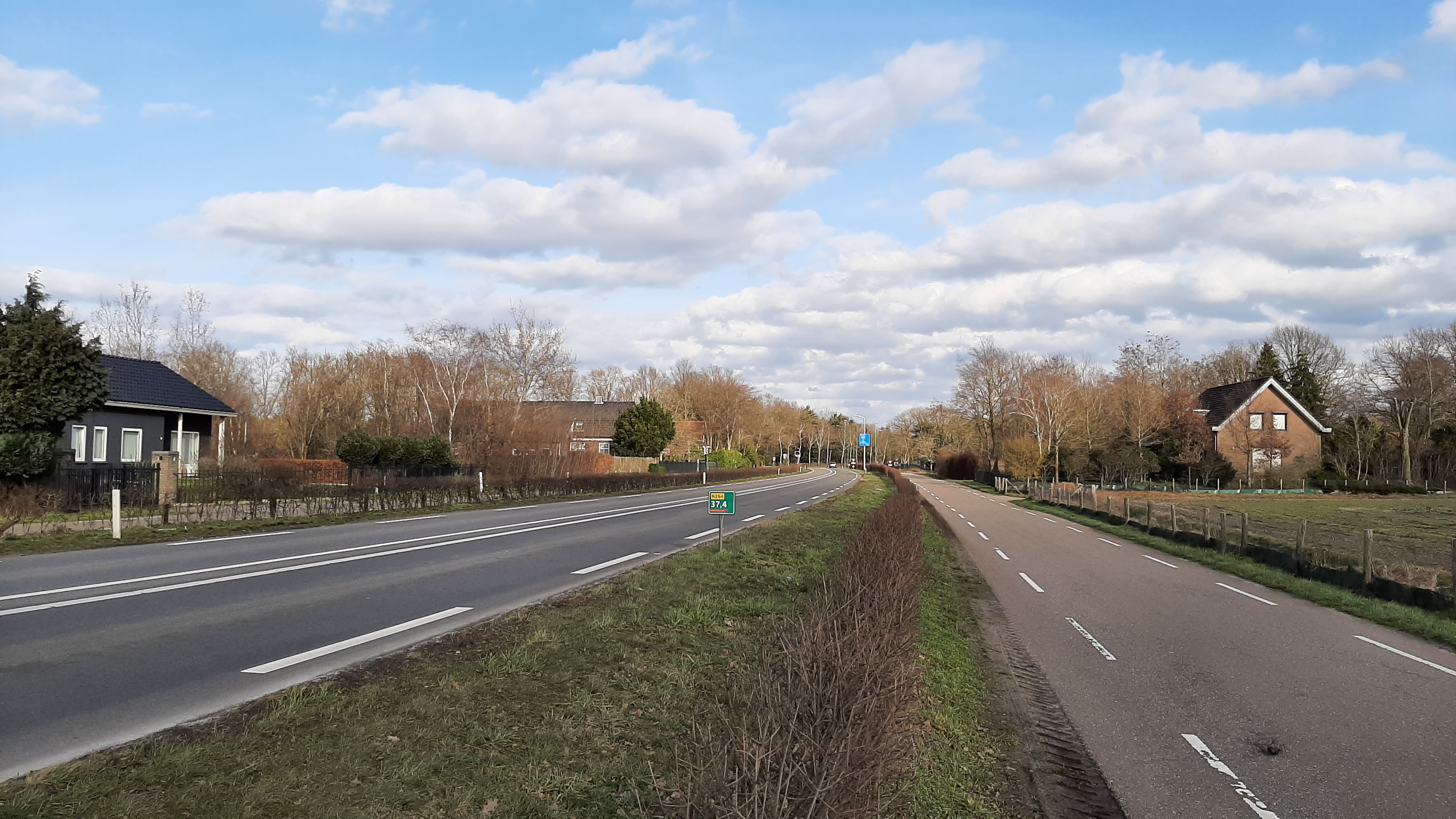 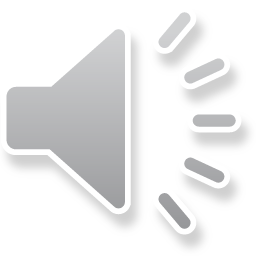